A universal retrieval scheme for quantifying time series of non-photosynthetic vegetation across diverse ecosystems from spaceborne hyperspectral data
Akpona Okujeni1,2, Lasse Harkort2, Dirk Pflugmacher2, Sebastian van der Linden3, Patrick Hostert2
1GFZ German Research Centre for Geosciences, Germany, 2Humboldt-Universitaet zu Berlin, Germany, 3University of Greifswald, Germany
Background
EnMAP time series with close to monthly acquisitions starting from 03/2023 for three Californian sites representing diverse ecoregions
Shasta Cascade
North Coast
Central Coast
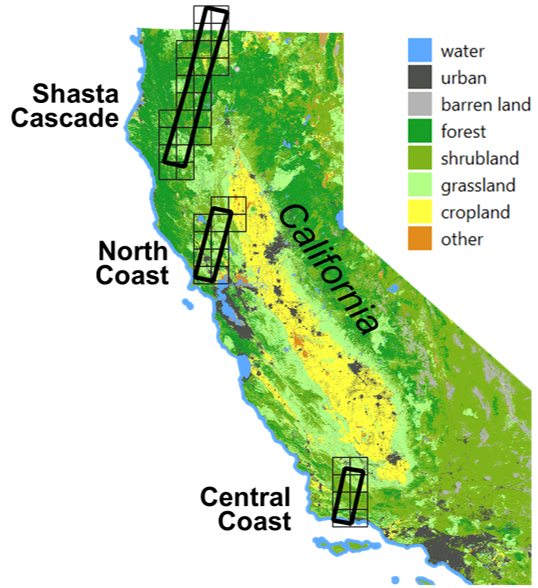 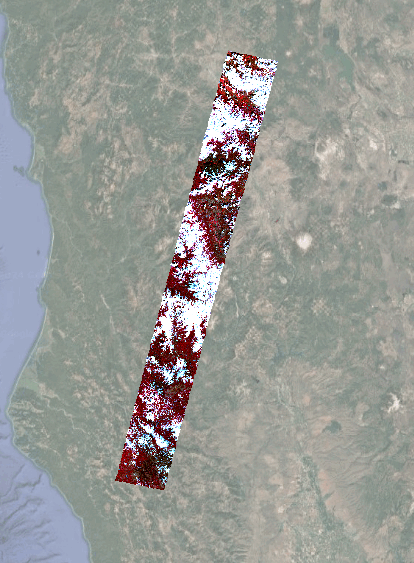 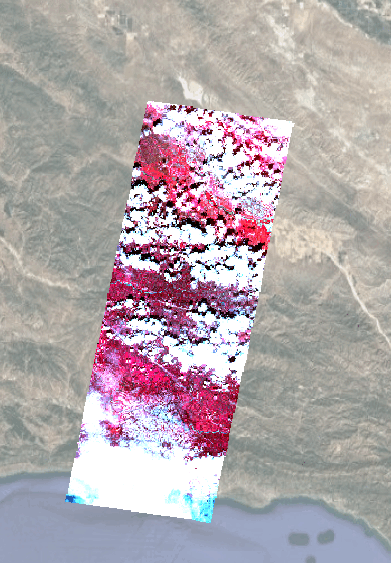 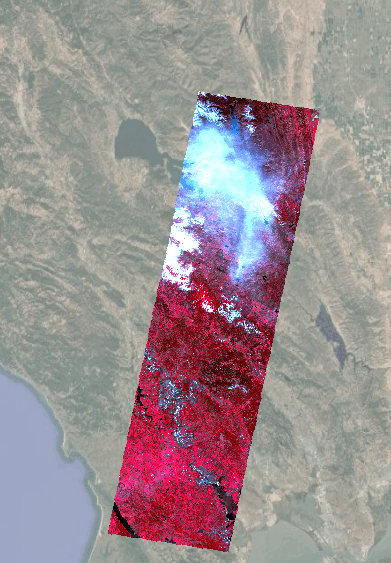 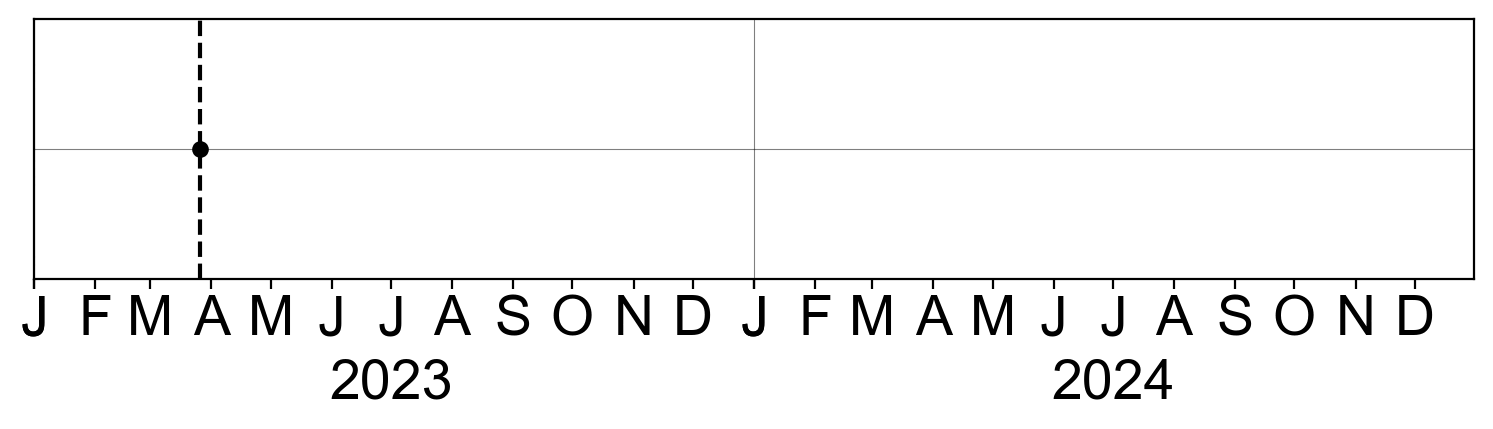 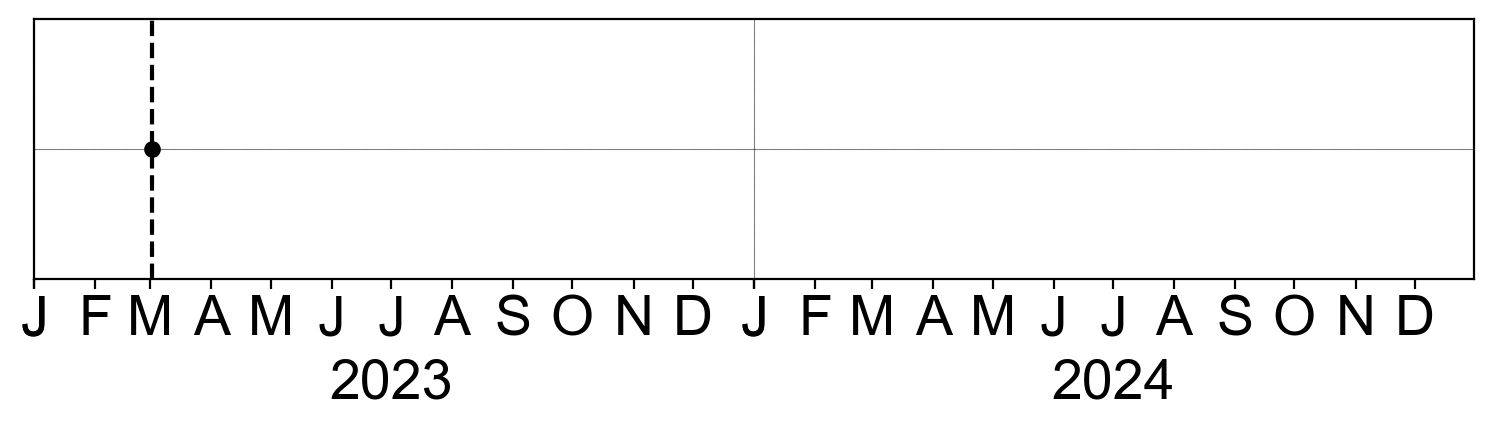 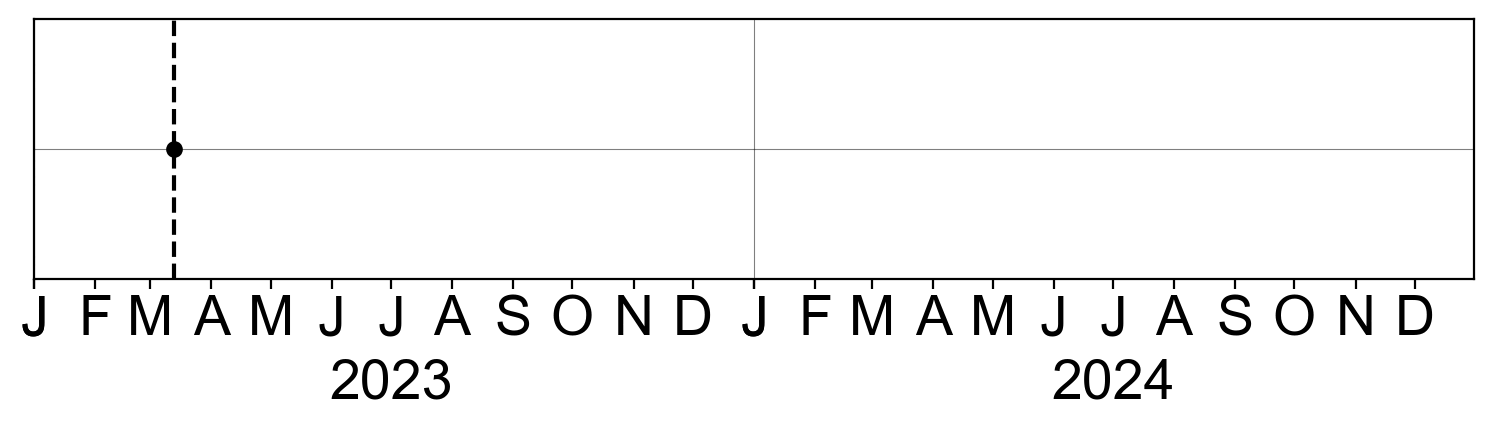 2
Background
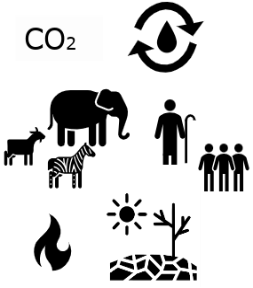 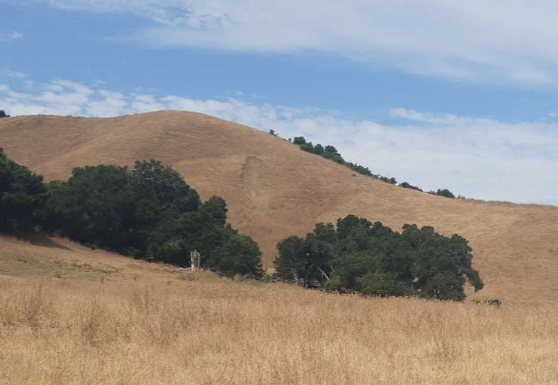 Non-photosynthetic Vegetation (NPV) valuable indicator for many environmental applications

NPV, Green Vegetation (GV) and Substrate (SUB) cover fractions are integral components of fCover products
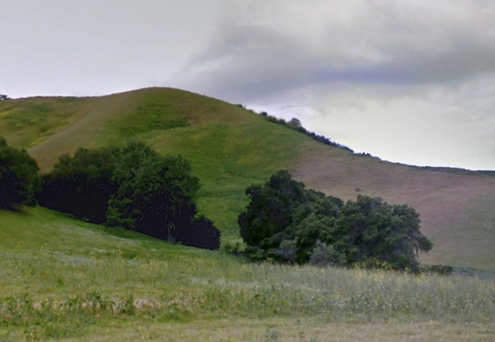 3
Retrieval scheme
Generalized regression model (NN)
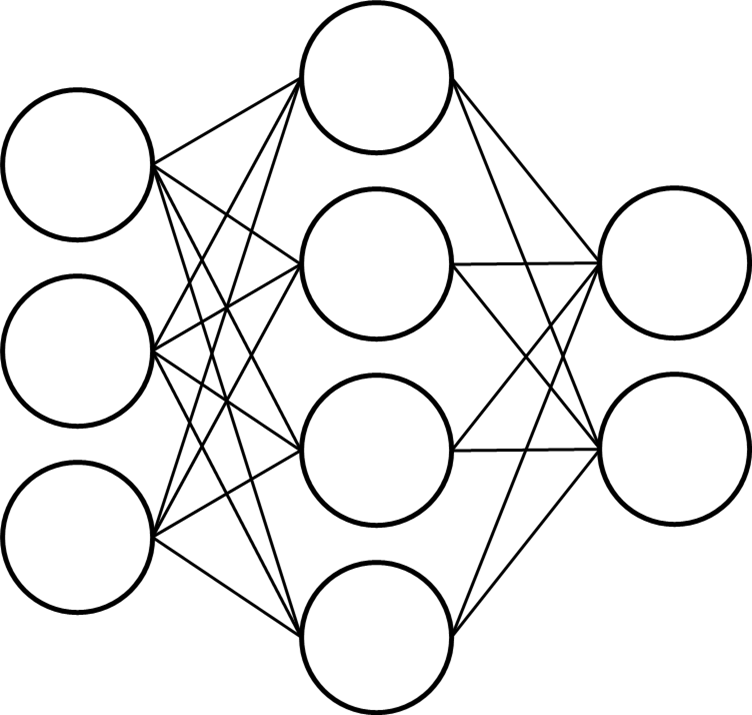 CAI/NDVI feature space for different land cover types
Comprehensive spectral library
Synthetic training data
fCover time series
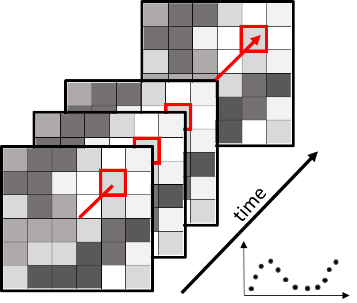 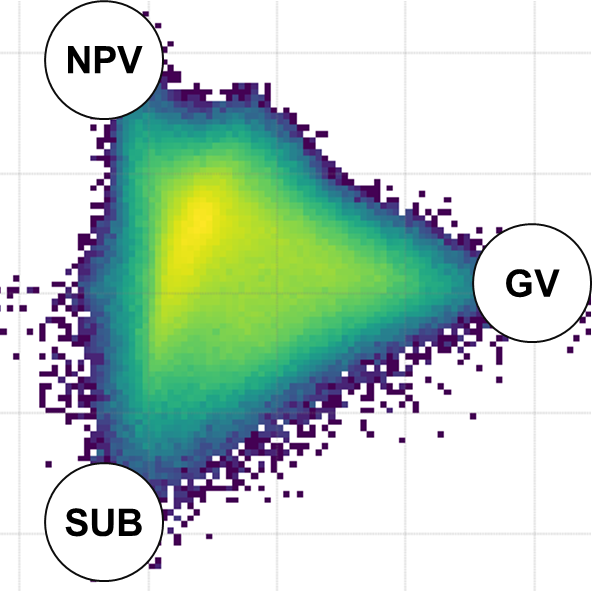 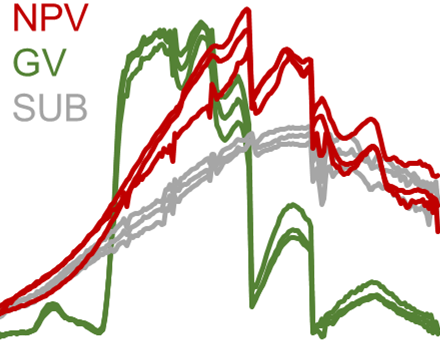 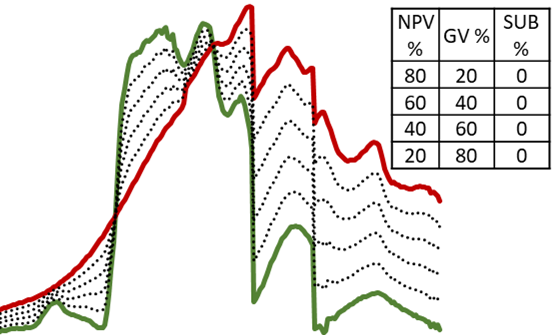 Spectral databases (EcoSIS)
EnMAP time series
Okujeni et al. (2013), Okujeni et al. (2021), Kowalski et al. (2023), Pham et al. (2024)
4
Results – Spectral library
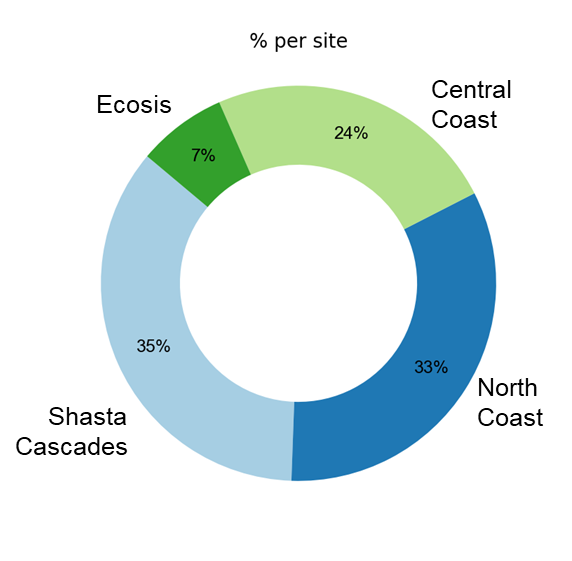 Origin
GV
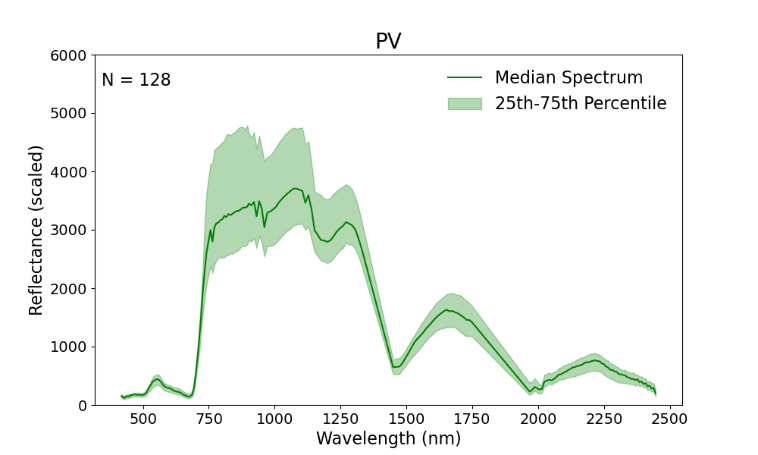 https://ecosis.org/
NPV
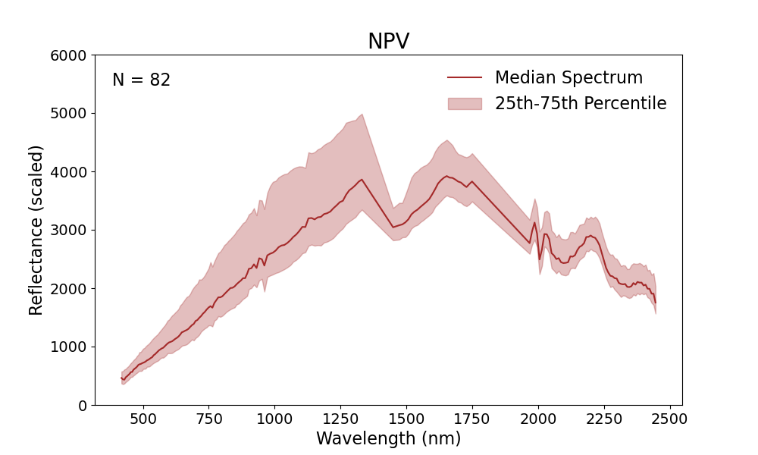 Land cover
SUB
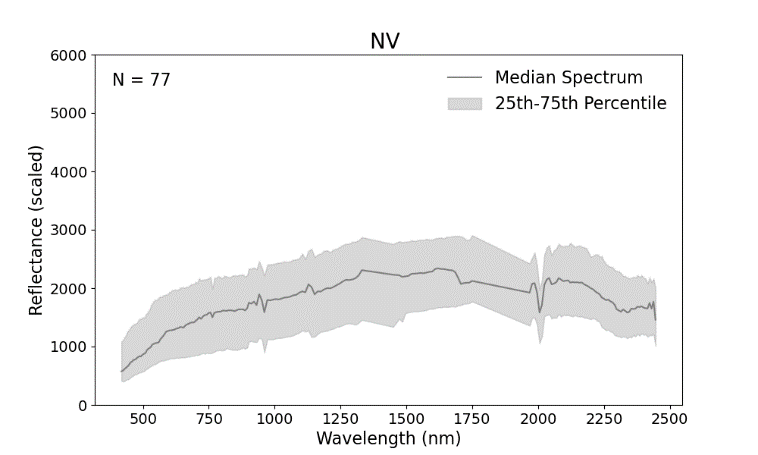 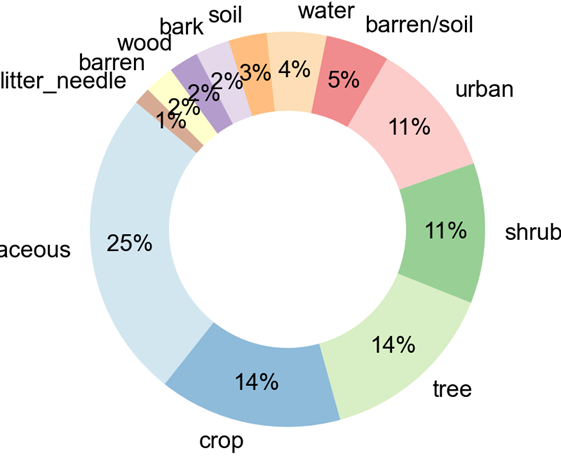 5
Results – fCover time series
Central Coast
Forest
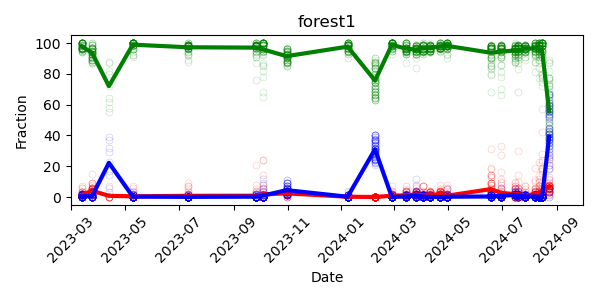 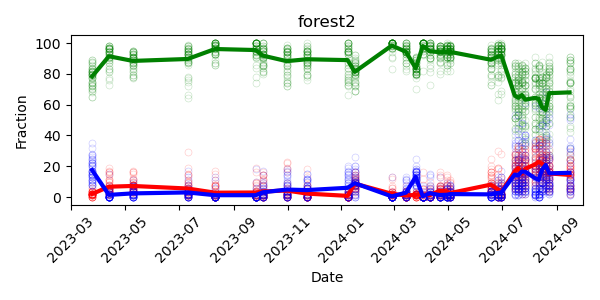 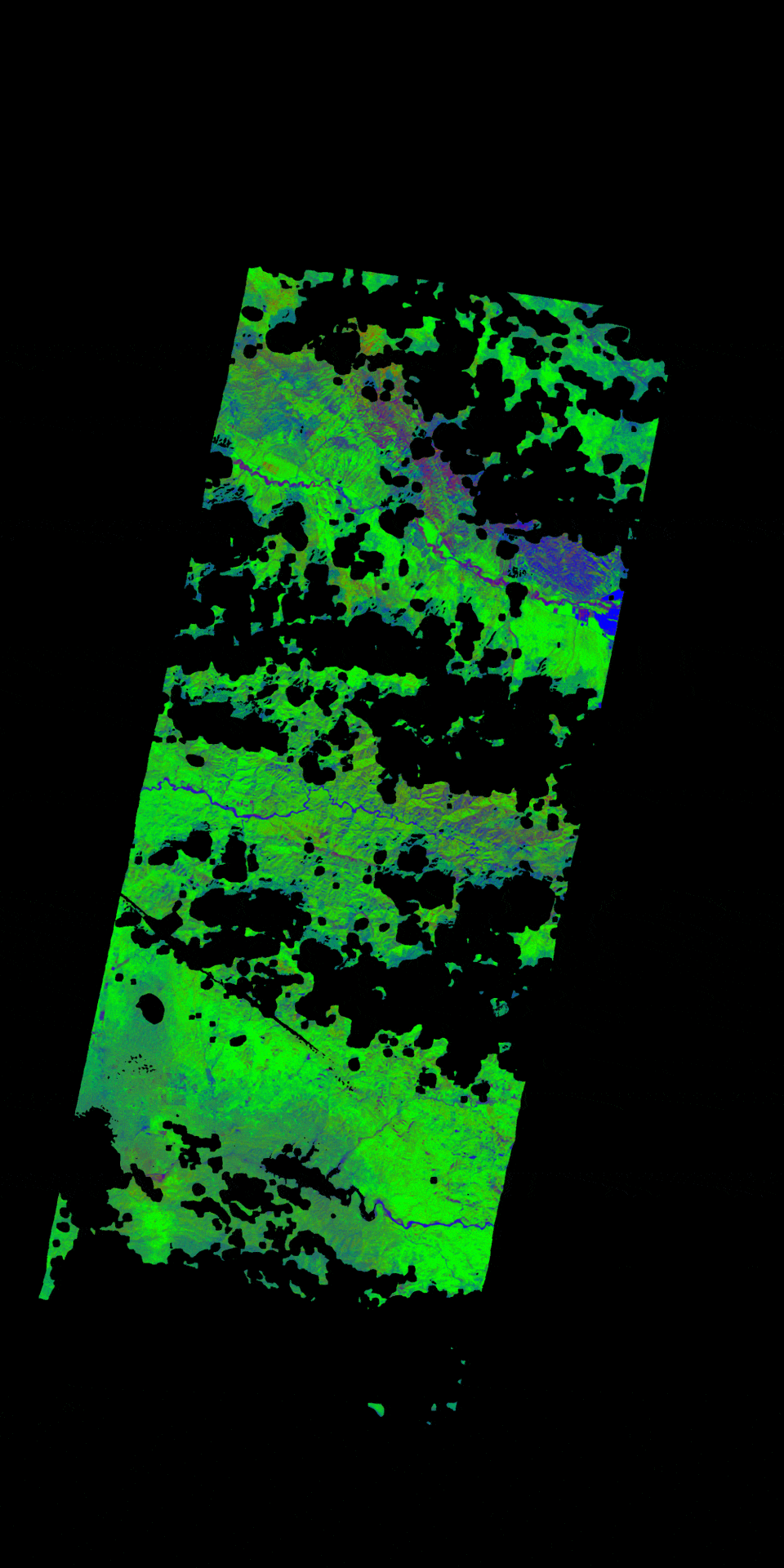 Lake Fire
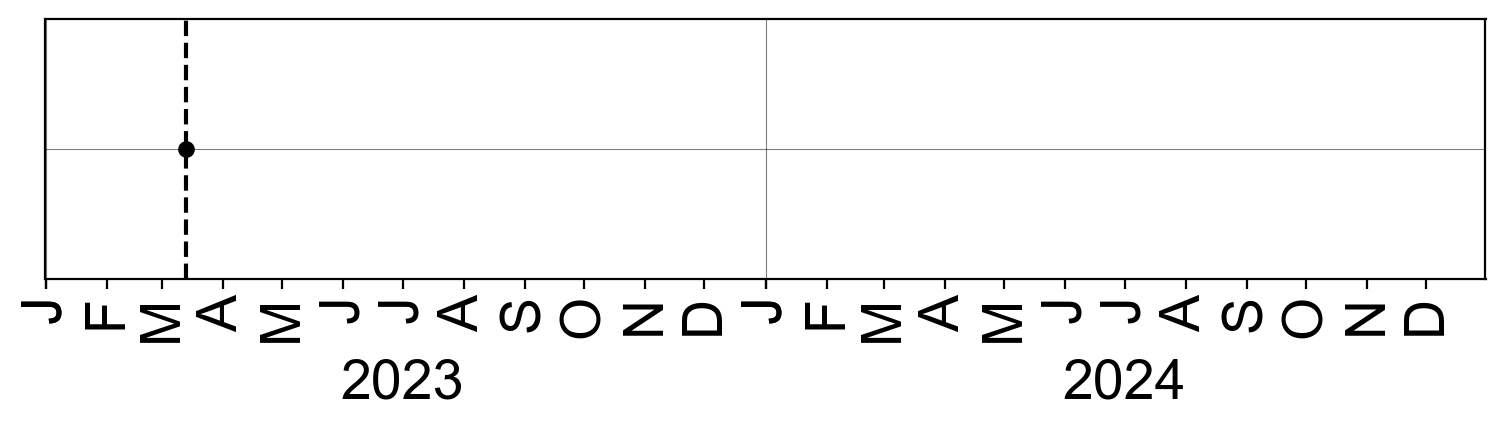 Shrubland
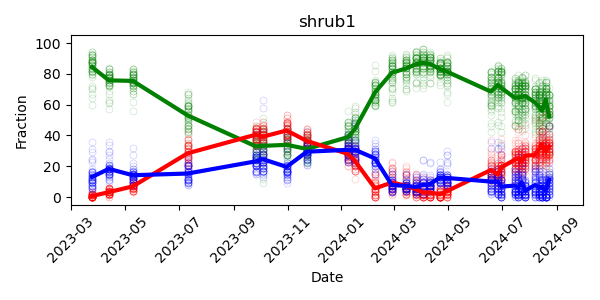 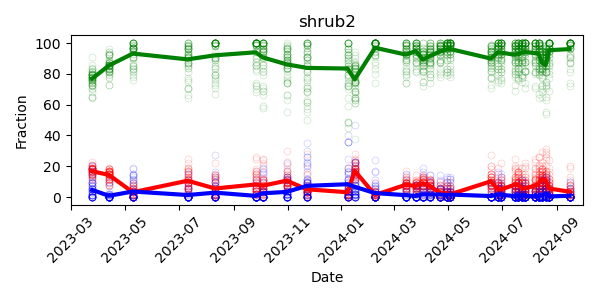 Grassland
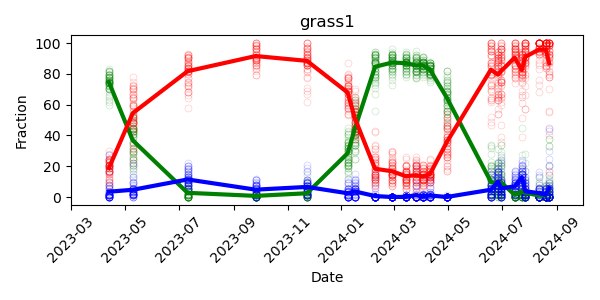 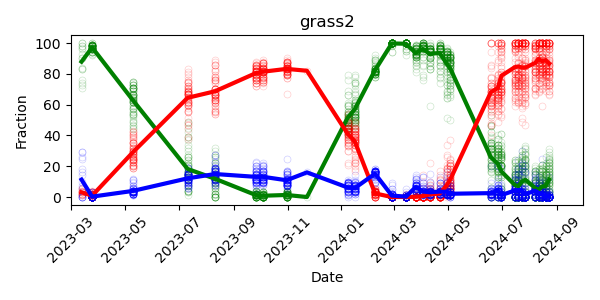 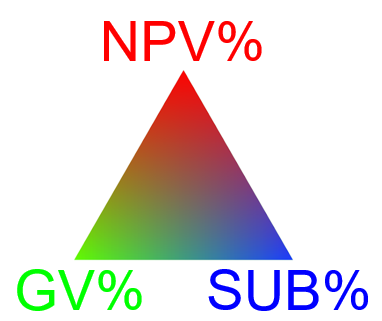 6
Californian wildfires 2024
Park Fire 07/24/2024Northern California
Butte % Tehama county
Bridge Fire 09/08/2024Southern California
Los Angeles & San Bernardino county
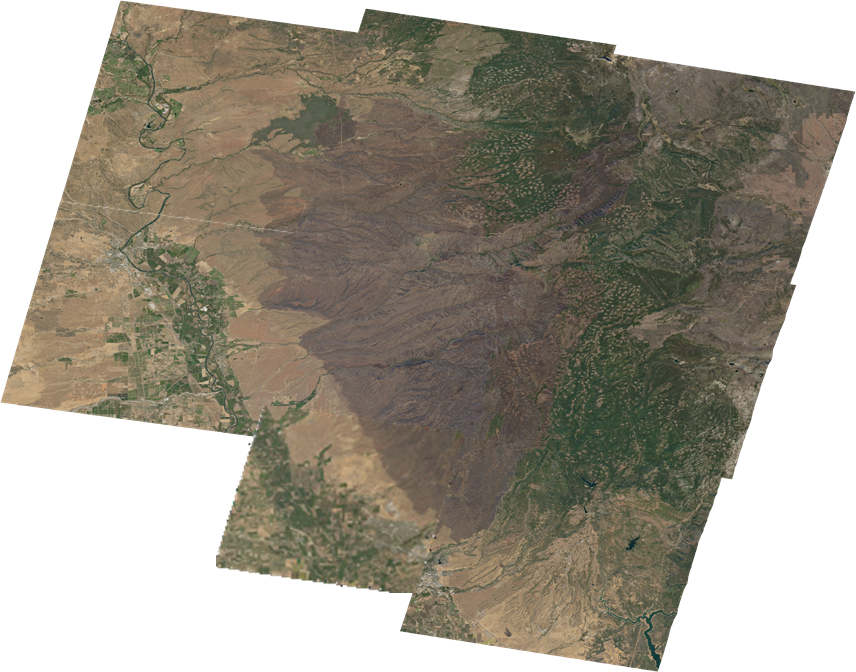 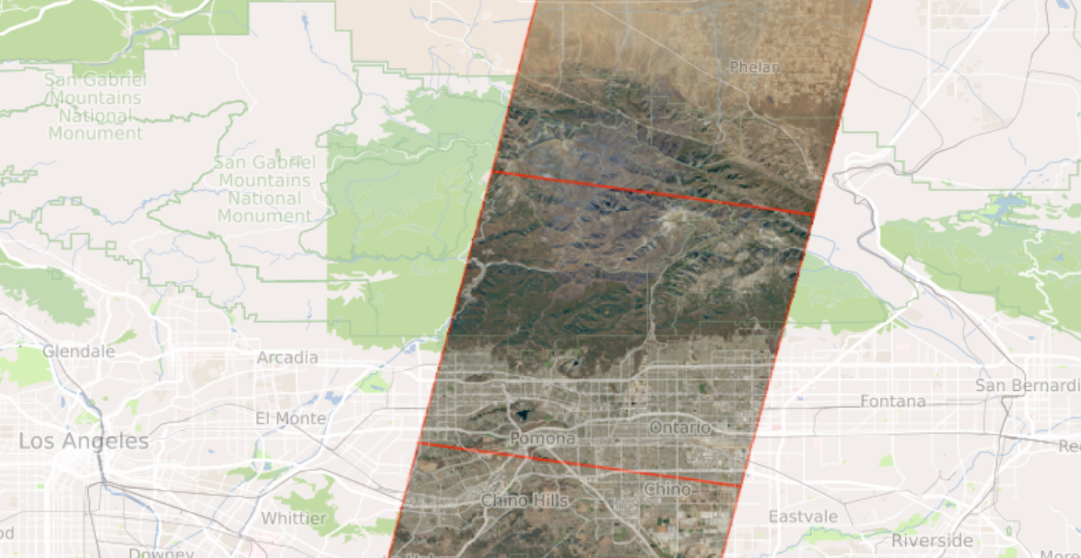 7
Validation
North Coast -  Sedgwick Reserve
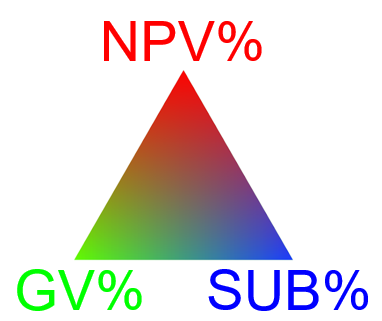 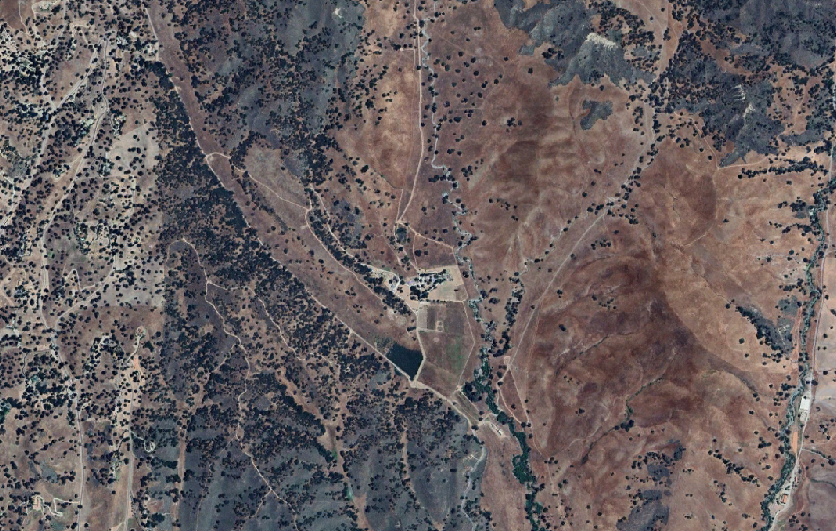 2023-07-07
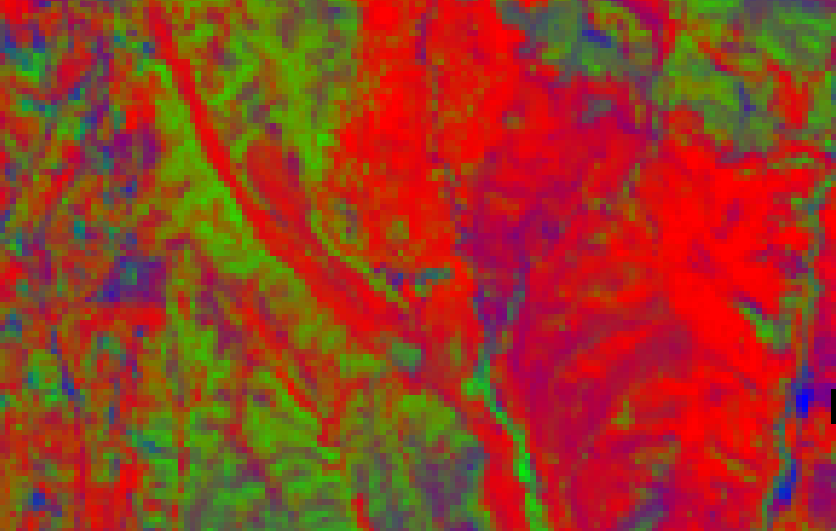 2023-07-11
8
Validation
North Coast -  Sedgwick Reserve
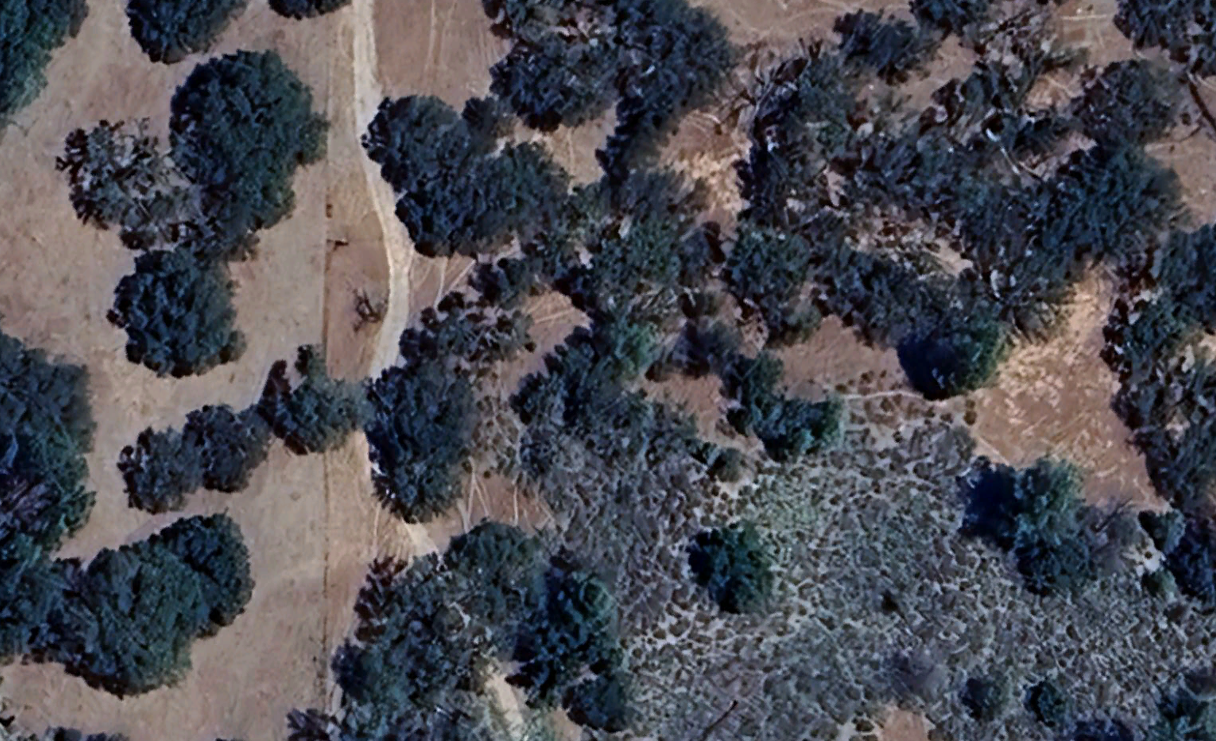 Visual interpretation of reference fractions based on VHR imagery
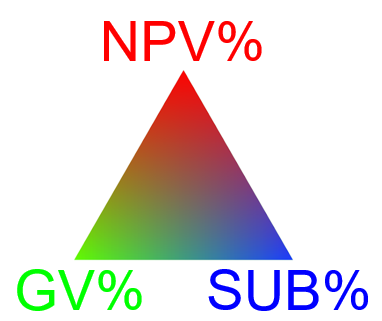 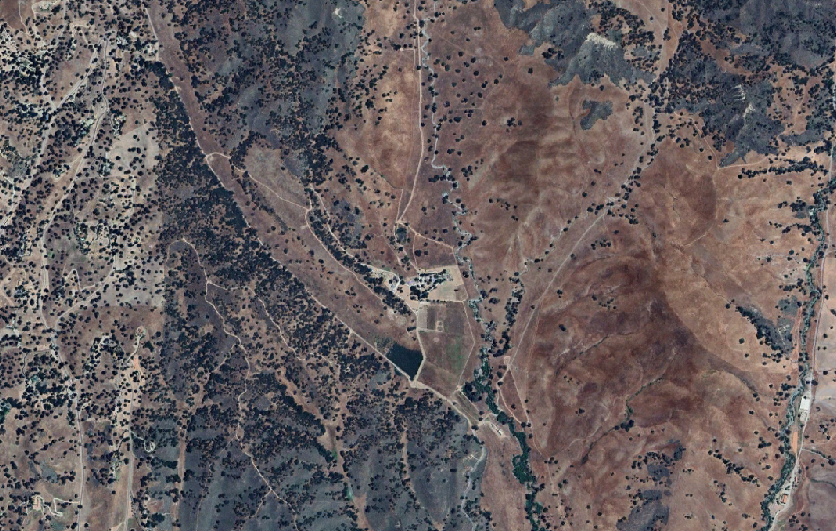 2023-07-07
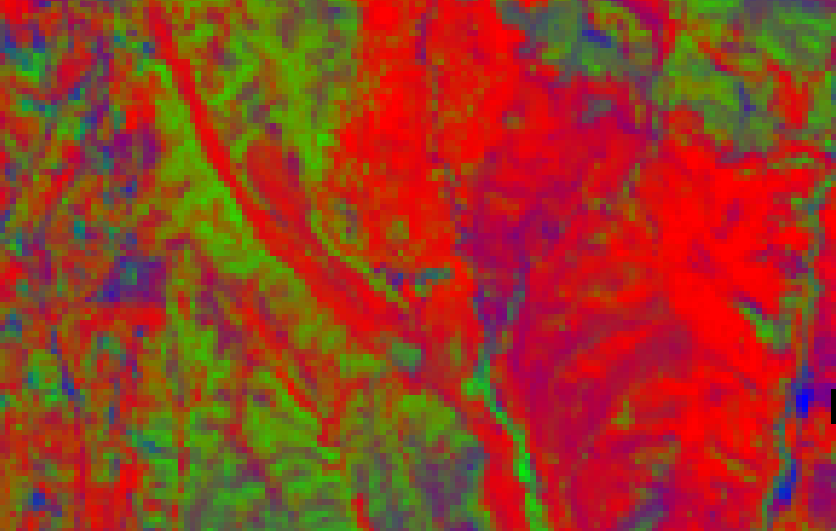 2023-07-11
Field photography to support visual interpretation
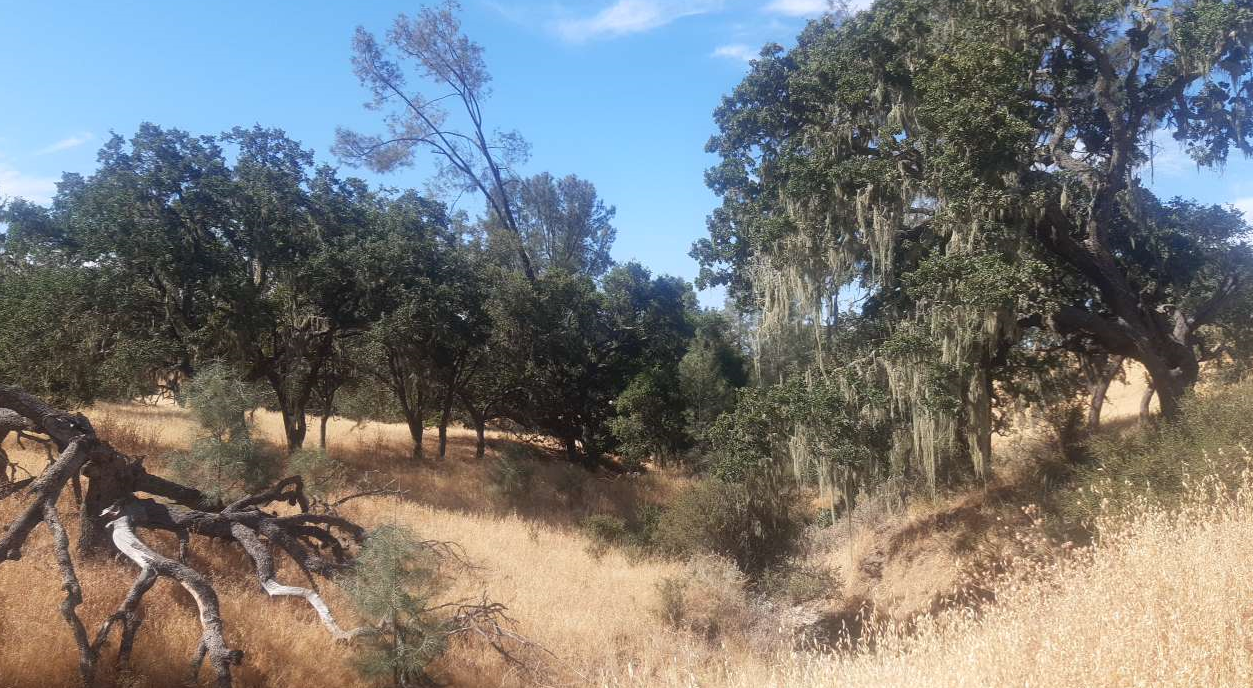 9
Conclusion
Reproducible approach for fCover time series retrieval across ecosystems from spaceborne imaging spectroscopy data

EnMAP supports development of retrieval algorithms and precursor products, preparing for optimal use of CHIME and SBG data

Consistent and comparable fCover validation requires standardized protocol and community driven efforts for collecting in-situ data
10
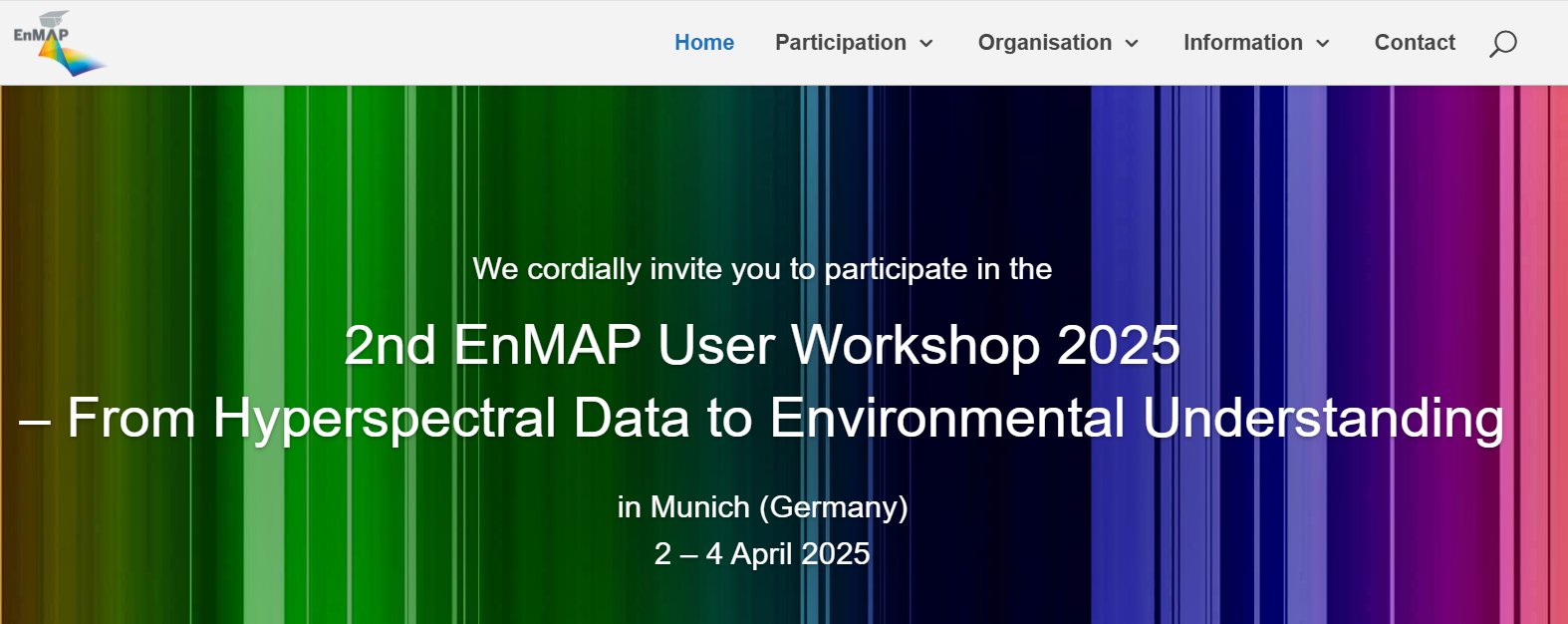 Deadline for abstract submission: November 25th 2024
Organized by Tobias Hank, Stefanie Steinhauser (LMU)
EnMAP science projects: EnFireMap, EnMAP-Box, EnMAP-PI 2024-2026
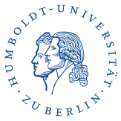 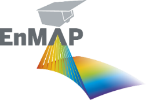 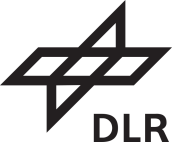 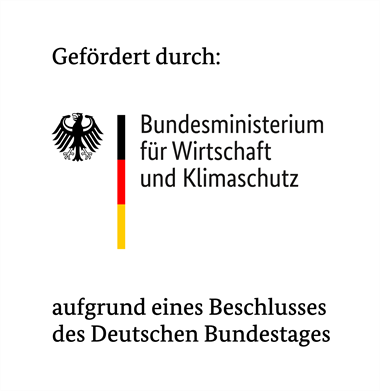 11